Brasil - regionalização
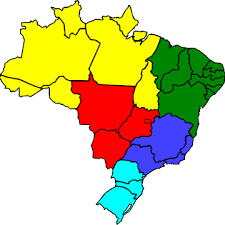 Regionalizar: delimitar 
área da superfície terrestre, 
de um país
por exemplo, 
de acordo com características 
semelhantes ou diferentes.
A diversidade
Brasil:
Grande extensão territorial.
Variedade de elementos naturais:
Tipos climáticos.
Tipos de vegetações.
Tipos de relevos.
Bacias Hidrografia .
Variedade cultural:
Religiões, festas e tradições.
Diversidade econômica
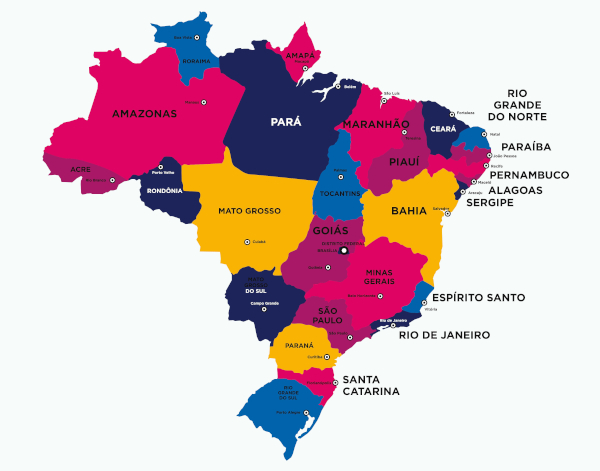 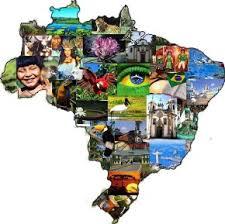 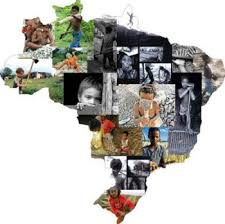 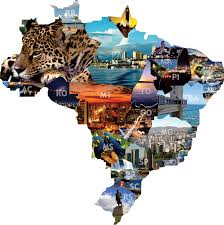 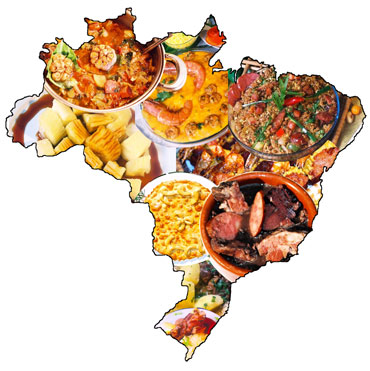 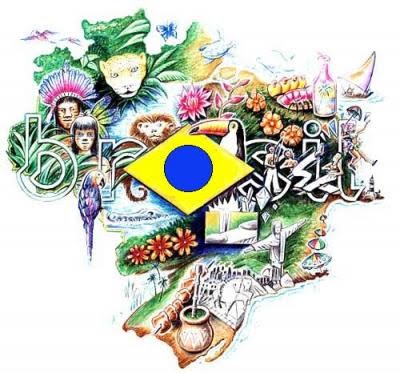 Brasil
Regionalização – para entender todo o espaço territorial
Para entender
Critérios de regionalização
IBGE – Instituto Brasileiro de Geografia e Estatísticas:
Referências bibliográficas
https://alunosonline.uol.com.br/geografia/regionalizacao-brasil.html